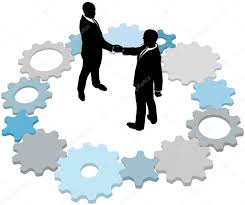 Vergi İncelemesi Yerine 
İZAHA DAVET
Uygulaması
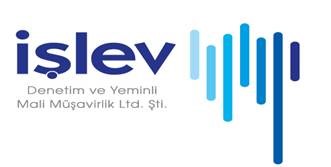 1
İZAHA DAVET (VUK 370)
09/08/2016 tarihli ve 29796 sayılı Resmi Gazete’de yayımlanan 6728 sayılı Kanun’un 22’nci maddesi ile ‘İzaha Davet’ başlığı ile yeniden düzenlenmiştir.

Maliye Bakanlığınca gerekli düzenlemeler 482 Sıra No’lu Vergi Usul Kanunu Genel Tebliği ve 2017/6 Seri No’lu Uygulama İç Genelgesi ile yapılmış olup madde hükmünün uygulanmasına 01/09/2017 tarihi itibarıyla başlanılmıştır.
İzaha davet müessesesi;
Verginin zıyaa uğradığına ilişkin emareler bulunduğuna dair yetkili merciiler tarafından yapılmış ön tespitlerle ilgili olarak aynı merciler tarafından mükelleflerden açıklama talep edilmesi olup, 
Verilen izahata ilişkin yapılan değerlendirmeler sonucunda;

vergi zıyaına sebebiyet vermediği anlaşılan mükelleflerin konuyla ilgili vergi incelemesini veya takdire sevk edilmesini önlemekte,
vergi zıyaına sebebiyet verildiği durumlarda ise belirli şartlar dahilinde indirimli ceza uygulanmak suretiyle mükellefleri daha ağır yaptırımlardan korumaktadır.
Bu düzenleme ile;

İdare ve mükellefler arasındaki uyuşmazlıkların azaltılması,
olayların gerçek mahiyetinin tespit edilmesine mükelleflerce daha çok katkıda bulunulması,
vergiye gönüllü uyumun artırılması,

      AMAÇLANMAKTADIR.
2
İZAHA DAVETİN KAPSAMI
Ba-Bs Bildirim Formlarında Yer Alan Bilgilerin Analizi Sonucunda Mükelleflerin İzaha Davet Edilmesi
Kurumlar Vergisi Kanununun 5/1-e Maddesindeki İstisna ile İlgili Olarak Mükelleflerin İzaha Davet Edilmesi
Kredi Kartı Satış Bilgileri ile Katma Değer Vergisi (KDV) Beyannamelerinin Karşılaştırılması Sonucunda Mükelleflerin İzaha Davet Edilmesi
Örtülü Sermaye Yönünden Mükelleflerin İzaha Davet Edilmesi
Ortaklardan Alacaklar İçin Hesaplanması Gereken Faizler Yönünden Mükelleflerin İzaha Davet Edilmesi
Yıllık Beyannameler ile Muhtasar ve Prim Hizmet Beyannamelerinin Karşılaştırılması Sonucunda Mükelleflerin İzaha Davet Edilmesi
Ortaklık Hakları veya Hisselerini Elden Çıkardıkları Halde Beyanda Bulunmayan Limited Şirket Ortaklarının İzaha Davet Edilmesi
Çeşitli Kurum ve Kuruluşlardan Elde Edilen Bilgiler ile Asgari Ücret Tarifelerinin Karşılaştırılması Sonucunda Mükelleflerin İzaha Davet Edilmesi
Gayrimenkul Alım/Satım Bedelinin Eksik Beyan Edilmiş Olabileceğine Dair Haklarında Tespit Bulunanların İzaha Davet Edilmesi
Yıllık Gelir ve Kurumlar Vergisi Beyannameleri Üzerinde Yapılan İndirimleri, Kanuni Oranları Aşan Mükelleflerin İzaha Davet Edilmesi
Gayrimenkullere İlişkin Değer Artışı Kazançları Yönünden Mükelleflerin İzaha Davet Edilmesi
Dağıttığı Kâr Üzerinden Tevkifat Yapmadığı Tespit Edilenlerin İzaha Davet Edilmesi
Gayrimenkul Sermaye İratlarını Beyan Etmeyen veya Eksik/Hatalı Beyan Eden Mükelleflerin İzaha Davet Edilmesi
Geçmiş Yıl Zararlarının Mahsubu Yönünden Mükelleflerin İzaha Davet Edilmesi
İştirak Kazançlarını İlgili Hesapta Göstermeyen Mükelleflerin İzaha Davet Edilmesi
Sahte veya Muhteviyatı İtibarıyla Yanıltıcı Belge Kullanılması Durumunda Mükelleflerin İzaha Davet Edilmesi
İzaha davete ilişkin tespit ile ilgili olarak Vergi Usul Kanununun 371 inci maddesinde yer alan pişmanlık hükümlerinden yararlanılamaz.
3
İZAH DEĞERLENDİRME KOMİSYONU
Maliye Bakanlığınca yapılan belirleme ile;
Vergi Denetim Kurulu Başkanlığı bünyesinde
Gelir İdaresi Başkanlığı bünyesinde
ilgisine göre vergi dairesi başkanlıkları ile defterdarlıklara bağlı olarak görev yapacaklardır.
Vergi Dairesi Başkanlıklarında oluşturulacak komisyon;
       Vergi Dairesi Başkanı veya Grup Müdürünün                      başkanlığında,
       Vergi Dairesi Müdürlerinden veya Müdürlerden
Vergi Denetim Kurulu Başkanlığında ve 

Başkanlıkça uygun görülen Grup Başkanlıklarında;
Başkanlık tarafından biri komisyon başkanı olarak belirlenecek üç Vergi Müfettişinden oluşur.
Defterdarlıklarda oluşturulacak komisyon;
      Defterdar veya Defterdar yardımcısının başkanlığında,
      Gelir Müdürü ile Vergi Dairesi Müdüründen
Ayrıca, söz konusu komisyonlar için yeteri kadar yedek üye seçilir.
olmak üzere toplam üç kişiden oluşur.
4
Vergi dairesi başkanlıkları, Vergi Denetim Kurulu Başkanlığı veya Grup Başkanlıkları bünyesinde birden fazla komisyon kurulması mümkündür.
İZAH DEĞERLENDİRME KOMİSYONU
GÖREV VE YETKİLERİ
İntikal ettirilen konunun, izaha davet kapsamında olup olmadığını ve yetkisi dahilinde bulunup bulunmadığını değerlendirir.
İzaha davet kapsamında bulunmadığı ve/veya yetkisinde olmadığını tespit ettiği konulara ilişkin aldığı kararın bir örneğini Gelir İdaresi Başkanlığı Denetim ve Uyum Yönetimi Daire Başkanlığına gönderir.
Vergi Müfettişleri ve Vergi Müfettiş Yardımcıları tarafından düzenlenen raporlara göre izaha davet kapsamında olduğu anlaşılan konuları, değerlendirilmek üzere Vergi Denetim Kurulunun ilgili Grup Başkanlığına gönderir.
İzaha davet kapsamında olduğu anlaşılan konular hakkında, kendisine intikal ettirilen bilgi, bulgu ve verilerden hareketle, verginin zıyaa uğramış olabileceğine ilişkin ön tespiti yapar.
Kendisine yapılacak izahatları en geç 10 gün içerisinde değerlendirip sonuca bağlar.
Ön tespit tutanağına istinaden hazırlanan izaha davet yazısının tebliğ edilmek üzere haklarında ön tespit yapılanlara gönderilmesini sağlar.
İZAHA DAVET Ön Tespit
Ön tespit;
vergi kanunlarının verdiği yetki kapsamında vergi incelemesi yapmaya ve/veya mükellefler veya mükelleflerle muamelede bulunan diğer gerçek ve tüzel kişilerden bilgi toplamaya yetkili kılınanlar tarafından doğrudan veya dolaylı olarak elde edilen bilgi, bulgu veya verilerin (Vergi Müfettişleri ve Vergi Müfettiş Yardımcıları tarafından düzenlenen raporlar dahil) İzah Değerlendirme Komisyonuna intikal ettirilmesi neticesinde, mezkûr komisyon tarafından verginin zıyaa uğramış olabileceği ve mükellefin izaha davet edilebileceği yönünde yapılan tespiti ifade eder.
Ön Tespitin Şartları
ön tespitin ilgili olduğu dönem ve konuya ilişkin olarak; mükellef nezdinde bir vergi incelemesine başlanılmamış olması veya mükellefin takdir komisyonuna sevk edilmemiş olması
Vergi İncelemesine Başlanılmamış veya Takdir Komisyonuna Sevk İşleminin Yapılmamış Olması
yetkili merciler tarafından yapılmış ön tespitle ilgili konu hakkında, tespit tarihine kadar ihbarda bulunulmamış olması
Haklarında ön tespit konusuyla ilgili ihbar bulunan mükellefler bu konuyla ilgili olarak izaha davet edilmeyecek, ön tespitle ilgisi bulunmayan ihbarlar ise izaha davete engel teşkil etmeyecektir.
İhbarda Bulunulmamış Olması
6
Sahte veya Muhteviyatı İtibarıyla Yanıltıcı Belge Kullanılması Durumunda Mükelleflerin İzaha Davet Edilmesi
VERGİ USUL KANUNUNUN 359 UNCU MADDESİNDE YER ALAN FİİLLERLE VERGİNİN ZIYAA UĞRATILMIŞ OLABİLECEĞİ HALLERDE İZAHA DAVET HÜKÜMLERİ UYGULANMAYACAKTIR.
Sahte veya muhteviyatı itibarıyla yanıltıcı belge kullanma fiilinin işlenmiş olabileceğine dair vergi inceleme yetkisini haiz kişilerce düzenlenen raporlara istinaden yapılan ön tespitlerde, kullanılan sahte veya muhteviyatı itibarıyla yanıltıcı belge tutarının; her bir belge itibarıyla 50.000 TL'yi geçmemesi ve mükellefin ilgili yıldaki toplam mal ve hizmet alışlarının %5'ini aşmaması kaydıyla mükellefler izaha davet edilir.
Sahte ve muhteviyatı itibarıyla yanıltıcı belge kullanma fiilinin işlenmiş olabileceğine dair belge tutarının tespiti ile mal ve hizmet tutarının hesaplanmasında vergiler hariç tutarlar dikkate alınacaktır.
7
Sahte veya Muhteviyatı İtibarıyla Yanıltıcı Belge Kullanılması Durumunda Mükelleflerin İzaha Davet Edilmesi
Mükelleflerin izaha davet edilip edilmeyeceğinin belirlenmesinde;
-Her bir Vergi Tekniği Raporu
-Vergi Tekniği Raporunda belirtilen yıllar
ayrı ayrı dikkate alınacaktır.
8
İZAHA DAVET SÜRECİ
İzaha davet kapsamına girdiği değerlendirilen konulara ilişkin veriler, izaha davet müessesesi ile ilgili koordinasyonu sağlayan Gelir İdaresi Başkanlığı Denetim ve Uyum Yönetimi Daire Başkanlığı tarafından ilgili vergi dairesi başkanlığına aktarılır.
İzaha davet komisyonu tarafından yapılan değerlendirme sonucunda;
İzaha davet edilmesine engel bir hususun olmadığı tespit edilenler için komisyon tarafından ön tespit tutanağı düzenlenir.
Mükellefin vergi incelemesi veya takdir komisyonuna sevk edilmiş olduğu  ya da mükellef hakkında ihbar bulunduğu durumlarda;
bunların izaha davet kapsamında ele alınacak konuya ilişkin olup olmadığı ya da bu konuyu kapsayıp kapsamadığı hususunda tereddüt oluşması halinde ilgisine göre vergi incelemesini yapan birime, takdir komisyonuna veya ihbar ve inceleme taleplerini değerlendirme komisyonuna sorulur.
Ön tespit tutanağı düzenlendikten sonra izaha davet edilecek mükellefler, durumun önceliği de (zamanaşımı vs.) dikkate alınmak suretiyle değerlendirmeye tabi tutulur ve kendilerine ‘İzaha davet yazısı’  tebliğ edilir.
Herhangi bir şartın ihlali durumunda bu durum gerekçeli olarak bir tutanağa bağlanır. Tutanağın bir örneği Denetim ve Uyum Yönetimi Daire Başkanlığına gönderilir, gelen sonuca göre gerekli işlem tesis edilir.
9
İZAHA DAVET YAZISI
Her bir izaha davet yazısında ayrı bir numara bulunmaktadır. İzaha davet yazısına konu olan vergiye ilişkin süresinde veya süresinden sonra verilen beyannamelerde bu numaraya da yer verilmesi zorunludur. Elektronik ortamda verilen beyannamelerin ilgili alanına, kağıt ortamında verilen beyannamenin ise sağ üst köşesine ayrıca yazılması gerekmektedir.

Vergi zıyaı tutarının net bir şekilde tespit edilemediği durumlar da dikkate alınarak 2017/6 Seri No’lu Uygulama İç Genelgesi  ekinde yer alan (EK:2/A, EK:2/B) duruma uygun olan izah formu mükellef tarafından doldurulmak üzere izaha davet yazısının ekine eklenir.
MÜKELLEFİN İZAHTA BULUNMASI
İzaha davet yazısı tebliğ edilen mükelleflerin indirimli ceza uygulamasından yararlanmak için izaha davet yazısının tebliğ tarihinden itibaren 15 GÜN içerisinde yetkili komisyona izahta bulunması gerekmektedir.
İzahlar izah formu yetkililerce imzalanarak ilgili komisyona verilmesi suretiyle yapılır.
İZAH FORMLARI;
TESLİM
TESLİM TARİHİNİN TESPİTİ
Gelir İdaresi Başkanlığı internet adresi üzerinden doldurularak
İzaha davet yazısını gönderen komisyona; elden verilmiş ise bu tarihte,
Postayla alma haberli veya acele posta servisi ile gönderilmişse zarfın üzerindeki damga  tarihinde,
Postayla adi olarak veya özel dağıtım şirketleri aracılığıyla gönderilmişse izaha davet yazısını gönderen komisyonun kayıtlarına girdiği tarihte

      verilmiş sayılır.
Mükelleflere gönderilen izah formu veya internet sitesinde yer alan formun çıktısını doldurarak posta yoluyla veya elden
Yazılı izahta bulunamayan mükellefler sözlü olarak izahı yapanın da imzasının bulunduğu ve tutanak mahiyetindeki izah formuyla kayıt altına alınmak suretiyle
İzaha davet komisyonu dışındaki birimlere verilmiş izah formlarında formun yetkisiz birime verildiği tarih esas alınır.
İzahın yapıldığı tarih olarak formun düzenlendiği tarih esas alınır.
11
İZAHIN DEĞERLENDİRİLMESİ
Zıyaa Uğratılmış Olabilecek Vergi Tutarını Doğrular Nitelikte İzah Üzerine Yapılacak İşlemler
İzaha davet yazısındaki vergi zıyaı tutarını doğrular nitelikteki izah yeterli bulunur. Komisyon tarafından bir tutanağa bağlanır ve mükellefe bildirilir.
İzah formunu süresinde vermemekle birlikte izaha davet yazısının kendilerine tebliğ tarihinden itibaren 15 gün içinde, izaha davet yazısında yer verilen zıyaa uğramış olabilecek vergi tutarını doğrular nitelikte beyanname veren mükellefler de zıyaa uğratılmış olabilecek vergi tutarını doğrular nitelikte izah yapmış olarak kabul edilir.
İzahın yapıldığı tarihten itibaren 15 gün içerisinde izaha davet yazısında yer verilen zıyaa uğramış olabilecek vergi tutarını doğrular nitelikte beyanname veren mükellefler vergi incelemesine veya takdir komisyonuna sevk edilmez.
12
İZAHIN DEĞERLENDİRİLMESİ
Verginin Zıyaa Uğratılmadığına İlişkin İzah Üzerine Yapılacak İşlemler
Yapılan İzahın Yeterli Bulunmaması
Yapılan İzahın Yeterli Bulunması
İzahın komisyonca yeterli bulunmaması ve beyanname verilmesini veya vergi beyanının tamamlanmasını gerektiren bir durumun bulunduğunun değerlendirilmesi halinde bu durum derhal mükellefe bildirilir. Mükellef tarafından izahın yapıldığı tarihten itibaren 15 gün içinde 213 sayılı Kanunun 370’inci maddesinde öngörülen işlemlerin gerçekleştirilmemesi halinde mükellef vergi incelemesine ve takdir komisyonuna sevk edilmek üzere İhbar ve İnceleme Taleplerini Değerlendirme Komisyonuna bildirilir.
Beyanname verilmekle birlikte, beyannamede beyan edilen tutarın, komisyonca zıyaa uğratıldığı değerlendirilen tutardan düşük olması durumunda, komisyonca konu yeniden değerlendirilir, gerekirse mükellef vergi incelemesine ya da takdir komisyonuna sevk edilir. Bu durumda, yapılacak vergi incelemesi veya takdir işlemlerinde mükellef tarafından evvelce izaha davet kapsamında beyan edilen tutar da dikkate alınır.
İzahın komisyonca yeterli bulunması ve beyanname verilmesini veya vergi beyanının tamamlanmasını gerektiren bir durumun olmadığının değerlendirilmesi halinde, söz konusu tespitle ilgili olarak vergi incelemesine ve takdir komisyonuna sevk işlemi yapılmaz ve durum mükellefe bildirilir.
13
İZAHIN DEĞERLENDİRİLMESİ
Süresinde izahta bulunulmaması
İzaha davet yazısının kendilerine tebliğ edildiği tarihten itibaren 15 gün içinde izahta bulunmayan mükellefler vergi incelemesine ya da takdir komisyonuna sevk edilmek üzere İhbar ve İnceleme Taleplerini Değerlendirme Komisyonuna bildirilir.
İzah formunu süresinde vermemekle birlikte, izaha davet yazısının kendilerine tebliğ tarihinden itibaren 15 gün içinde, izaha davet yazısında yer verilen zıyaa uğramış olabilecek vergi tutarını doğrular nitelikte beyanname veren mükellefler ise vergi incelemesine ya da takdir komisyonuna sevk edilmez.
Süresinde izahta bulunmayan mükelleflere, bundan dolayı usulsüzlük veya özel usulsüzlük kesilmez.
14
İZAHIN DEĞERLENDİRİLMESİ
İzahın son gün 
yapılması halinde 
beyanname son günü
İZAHIN SON GÜNÜ
İzaha Davet yazısının tebliğ edildiği tarih
B A.Ş. nin beyanname verme tarihi
D Ltd. Şti. nin izah tarihi
(A) İçin
İzahın yeterli bulunmadığının
bildirildiği gün
(A) Gerçek kişisinin izah tarihi
D Ltd. Şti. nin izahına ilişkin 
İ. D. K. Değerlendirme son günü
(A) İçin
 İ. D. K. Değerlendirme son günü
(A) Gerçek kişi  için beyanname verme son günü
D Ltd. Şti. beyanname verdiği tarih
29/09/2017
05/10/2017
01/10/2017
19/09/2017
30/09/2017
10/10/2017
15/10/2017
15/09/2017
22/09/2017
(A) gerçek kişi mükellef, B A.Ş. ve D Ltd. Şti.‘ ne 15/09/2017 tarihinde İzaha Davet yazıları gönderilmiş olup;

D Ltd. Şti. İzaha davet yazısında bahse konu hususları kabul ederek 30/09/2017 tarihinde izahta bulunmuş ve D Ltd. Şti. tarafından  izaha ilişkin beyanname 15/10/2017 tarihinde verilmiştir. D Ltd. Şti. için VERGİ ZIYAI CEZASI %20 ORANINDA KESİLİR.

(A) gerçek kişi mükellef 19/09/2017 tarihinde izaha davet yazısında bahse konu hususları kabul etmediğine ilişkin izahta bulunmuştur. İzah Değerlendirme Komisyonu değerlendirmesini 29/09/2017 tarihine kadar yaparak mükellefe 01/10/2017 tarihinde izahın yeterli bulunmadığı bildirmiştir. Mükellef izaha davet yazısında bahse konu hususları kabul ederek 05/10/2017 tarihinde izahta bulunmuş, Mükellefin beyannameyi her halükarda 04/10/2017 tarihine kadar vermesi gerektiğinden mükellef hakkında VERGİ İNCELEMESİNE VEYA TAKDİR KOMİSYONUNA SEVK İŞLEMLERİ YAPILIR.

B. A.Ş. İzaha Davet yazısında bahse konu hususlarla ilgili olarak izahta bulunmayarak izaha davet yazısında yer alan tutarları kabul eder beyannamesini 22/09/2017 tarihinde vermiştir. Mükellef için VERGİ ZIYAI CEZASI %20 ORANINDA KESİLİR.
15
VERGİ CEZALARINA İLİŞKİN İŞLEMLER
Kanuni Süresinde Beyanname Vermiş Olanlara Kesilecek Ceza
Kanuni süresinde beyanname vermiş olan mükellefler hakkında yapılan ön tespite ilişkin olarak; izahın yapıldığı tarihten itibaren 15 gün içerisinde, eksik veya yanlış yapılan vergi beyanının tamamlanması veya düzeltilmesi, ödeme süresi geçmiş bulunan vergilerin, ödemenin geciktiği her ay ve kesri için, 6183 sayılı Kanunun 51’inci maddesinde belirtilen nispette uygulanacak gecikme zammı oranındaki izah zammıyla ödenmesi şartıyla vergi zıyaı cezası, zıyaa uğratılan vergi üzerinden %20 oranında kesilir.
%20 Oranında Vergi Zıyaı Cezası Kesilmesine İlişkin Şartları Taşıyan Mükellefler
Elektronik ortamda beyanname verme zorunluluğu olmayanlar için, birinci derece iki kat usulsüzlük cezası ile %20 oranındaki vergi zıyaı cezası karşılaştırılır ve ağır olanı kesilir.
İzahın yapıldığı tarihten itibaren 15 gün içerisinde; hiç beyanname vermemiş olan beyannamenin verilmesi, ödeme süresi geçmiş bulunan vergilerin, ödemenin geciktiği her ay ve kesri için, 6183 sayılı Kanunun 51’inci maddesinde belirtilen nispette uygulanacak gecikme zammı oranındaki izah zammıyla ödenmesi şartıyla, kanuni süresinden sonra beyanname veren mükelleflerden;
Kanuni Süresinde Beyanname Vermemiş Olanlara Kesilecek Cezalar
Elektronik ortamda beyanname verme zorunluluğu bulunanlar için, %20 oranındaki vergi zıyaı cezası ve anılan Kanunun mükerrer 355’inci maddesi uyarınca özel usulsüzlük cezası ayrı ayrı kesilir. Bu mükelleflere söz konusu fiilleri nedeniyle usulsüzlük cezası kesilmez.
16
VERGİ CEZALARINA İLİŞKİN İŞLEMLER
* 449 Sıra No’lu Vergi Usul Kanunu Genel Tebliğinde yer alan açıklamalar dikkate alınır.

** %20 Vergi Zıyaı Cezası ile Birinci Derece İki kat Usulsüzlük Cezası karşılaştırılır ağır olan kesilir.
17
VERGİ CEZALARINA İLİŞKİN İŞLEMLER
%20 oranında vergi zıyaı cezasının kesilmesine ilişkin şartları taşımayan mükelleflerin, haklarında yapılan ön tespitte yer alan konuya ilişkin beyannamelerini vergi incelemesine başlanılmadan veya takdir komisyonuna sevk edilmeden vermesi durumunda, %50 oranında vergi zıyaı cezası esas alınmak suretiyle, ön tespite konu vergiye ilişkin beyannamenin; düzeltme beyannamesi olup olmadığı ve elektronik ortamda verilme yükümlülüğünün bulunup bulunmadığı hususları dikkate alınarak gerekli işlemler yapılır.
%20 Oranında Vergi Zıyaı Cezası Kesilmesine İlişkin Şartları TAŞIMAYANMükellefler
Haklarında %20 oranında vergi zıyaı cezası uygulanmış olanların, izahın yapıldığı tarihten itibaren 15 gün içinde beyan edilen vergi ve izah zammını, ödememeleri ya da kısmen ödemeleri halinde; tahakkuk ve tahsilat işleminin düzeltilmesinde, tahakkuk işlem türünün değiştirilmesi, vadenin bir aya tamamlanması ve izah zammının gecikme faizine dönüştürülmesi işlemi yapılır. Ayrıca, vergi zıyaı cezası, vergi incelemesine başlanılmadan veya takdir komisyonuna sevk edilmeden önce verilmiş beyannameler için %50 oranı esas alınarak ikmal edilir.
%20 oranında vergi zıyaı cezası ile iki kat usulsüzlük cezasının karşılaştırılması sonucunda, daha ağır olması nedeniyle haklarında usulsüzlük cezası uygulanmış olanların, izahın yapıldığı tarihten itibaren 15 gün içinde beyan edilen vergi ve izah zammını, ödememeleri ya da kısmen ödemeleri halinde; tahakkuk işlem türünün değiştirilmesi, vadenin bir aya tamamlanması ve izah zammının gecikme faizine dönüştülmesi işlemlerinin yanı sıra iki kat usulsüzlük cezası, vergi incelemesine başlanılmadan veya takdir komisyonuna sevk edilmeden önce verilmiş beyannameler için %50 oranında vergi zıyaı cezası ile karşılaştırılır, vergi zıyaı cezasının ağır olması halinde daha önce kesilmiş bulunan usulsüzlük cezası terkin edilerek %50 oranında vergi zıyaı cezası kesilir.
18
VERGİ CEZALARINA İLİŞKİN İŞLEMLER
* %50 Vergi Zıyaı Cezası Birinci Derece iki Kat Usulsüzlük Cezası ile karşılaştırılır. 
   Vergi Zıyaı Cezasının ağır olması halinde daha önce kesilmiş bulunan usulsüzlük cezası terkin edilerek  %50 oranında vergi zıyaı cezası kesilir.
19
CEZA UYGULAMASINDA DİKKAT EDİLMESİ GEREKEN HUSUSLAR
İzahı süresinde yapmayan ancak izaha davet yazısının kendisine tebliğinden itibaren 15 gün içinde ön tespitte yer alan konuya ilişkin beyanname verenler hakkında da maddede belirtilen şartlar dahilinde %20 oranında vergi zıyaı cezası kesilir.
Süresinde yapılan izah tarihinden veya izah yapılsın ya da yapılmasın izaha davet yazısının tebliğinden itibaren 15 gün içinde beyanname verilmekle birlikte ön tespitte yer alan vergi tutarından daha az ya da daha fazla tutarda vergi tarhını gerektiren beyanname verenlere de bu ceza %20 oranında kesilir. Daha sonra vergi inceleme raporu ya da takdir komisyonu kararına göre fark çıkması durumunda bu fark üzerinden vergi tarh edilir ve  tarh edilen bu vergi tutarına göre ceza kesilir.
Vergi beyannamesi verilmesini gerektirmeyen hallerde (Tapu harcı beyanı vb.) mükelleflerden ayrı bir beyanname alınmayacaktır.
Vergi Usul Kanununun 370 inci maddesi kapsamında %20 oranında kesilen vergi zıyaı cezasına ilişkin ihbarnamelerin tebliği üzerine mükellefler tarhiyat sonrası uzlaşma başvurusunda bulunabilirler.
20
İZAHA DAVETE İLİŞKİN DİĞER HUSUSLAR
2017/6 Seri No’lu Uygulama İç Genelgesi uyarınca mükellefe tebliğ edilmek zorunda olan izaha davet yazısı dışında kalan yazıların bildirimi;

Hazır bulunması durumunda elden imza karşılığında mükellefin kendisine veya vekaletname ile yetkilendirilmiş vekiline,
E- tebligat kapsamındaki mükelleflere tebligat hükümlerinden bağımsız olarak elektronik adresleri vasıtasıyla,
E- tebligat kapsamı dışında bulunan mükelleflere, süre kıstı bulunmadığı durumlarda taahhütlü posta yoluyla veya memur eliyle, süre kıstı bulunduğu durumlarda ise derhal memur eliyle
yapılır.
01/09/2017 tarihi itibarıyla gönüllü uyum çalışmaları kapsamında devam etmekte olan işler için mükelleflere izaha davette bulunulmaz.
Teşekkürler …